Les mathématiques avec Chloe et Dalia
Fonction de Variation inverse + Construction du Graphique
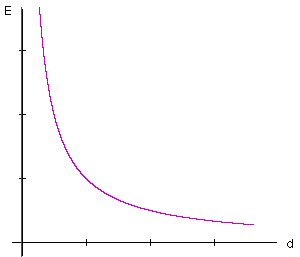 .
K = y  x
Cahier exercices corrigée
-8
2
-8
-3,2
4
32
-32
32
32
32
32
32
32
32
32
32
32
Fonction de variation inverse
y
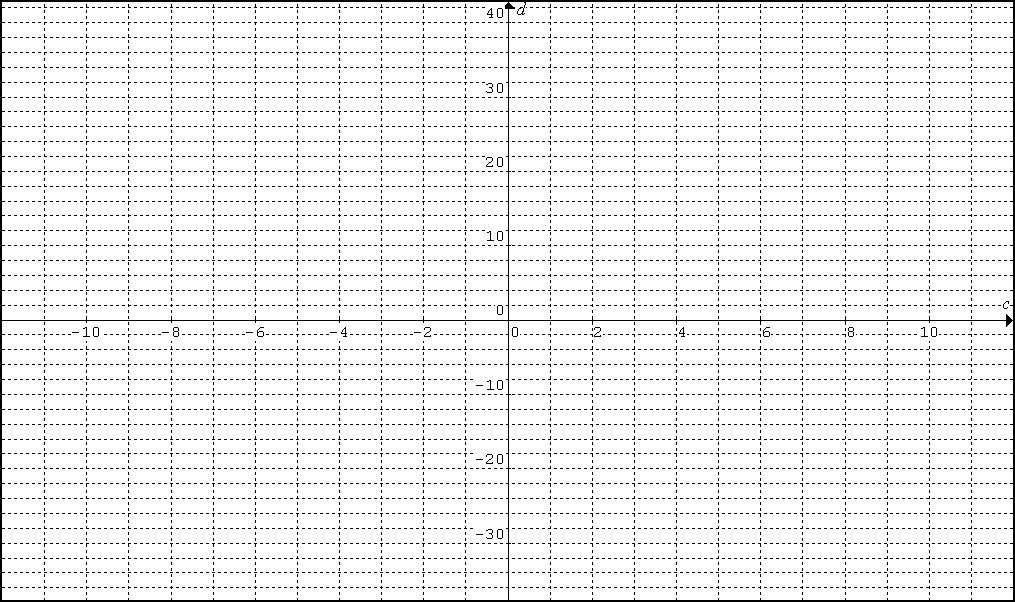 x
Cahier exercices corrigée
-1
Fonction de variation inverse
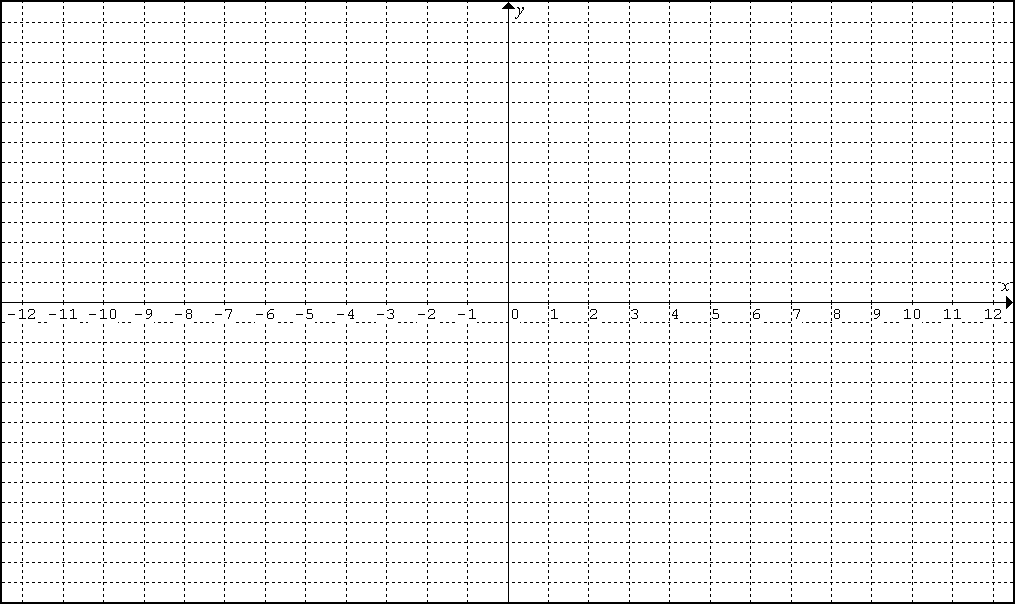 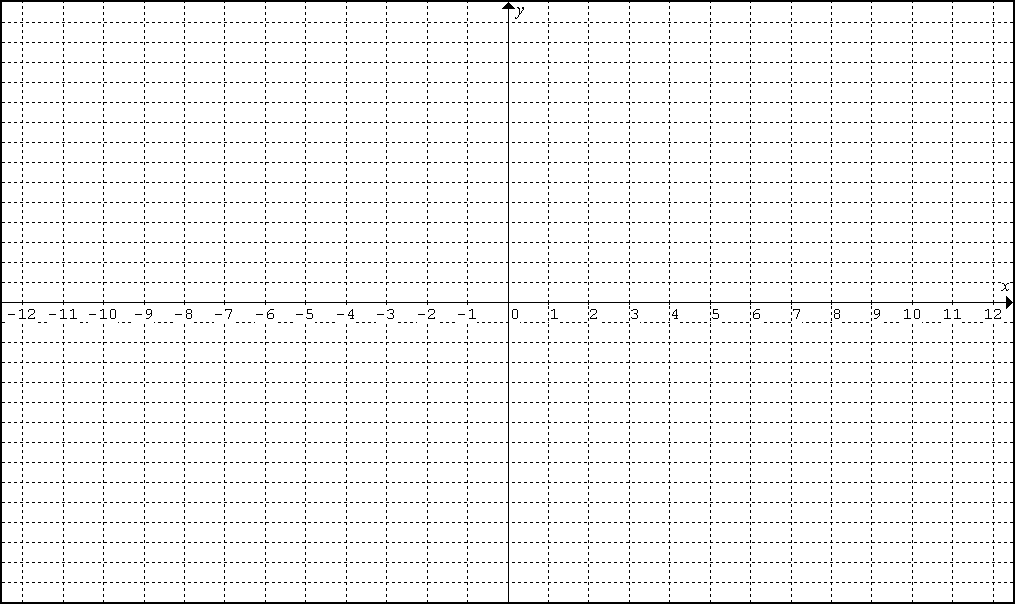